Дикі та свійські тварини
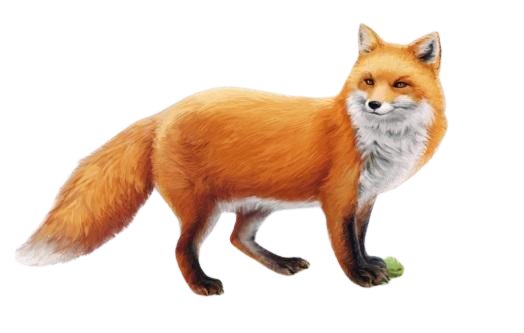 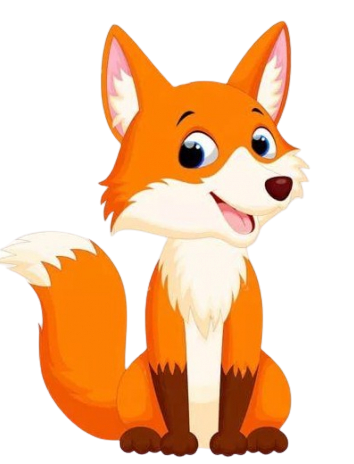 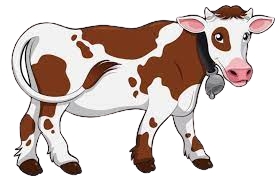 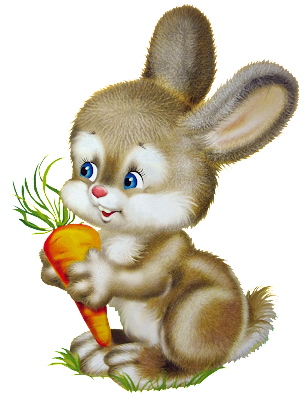 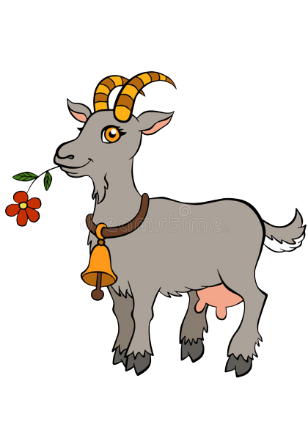 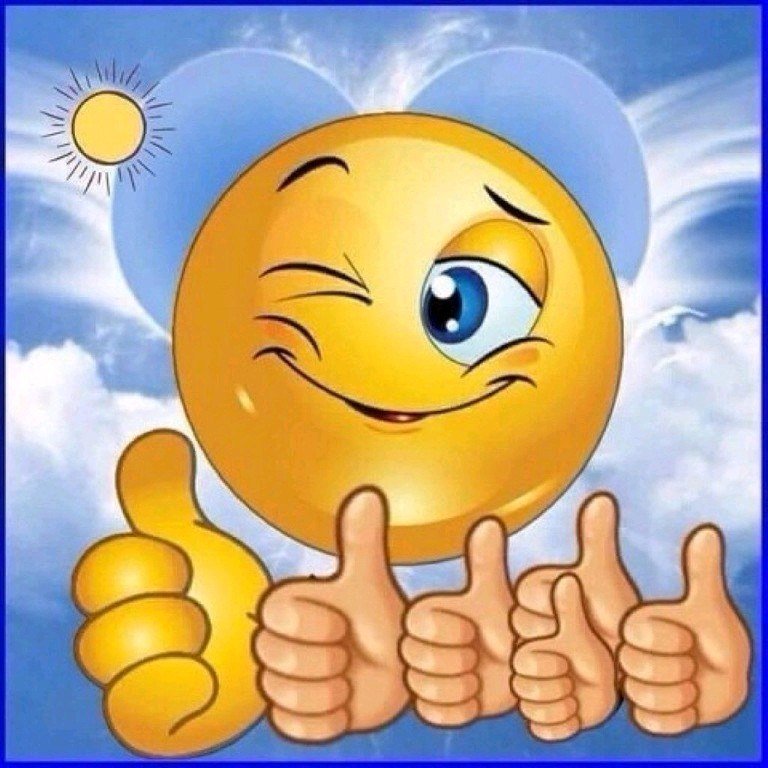 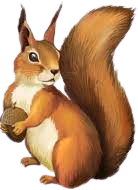 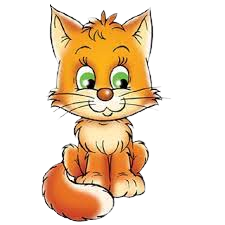 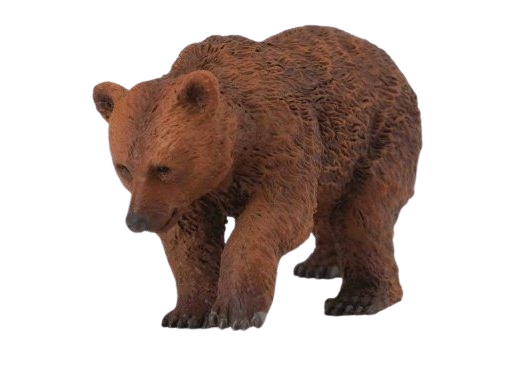 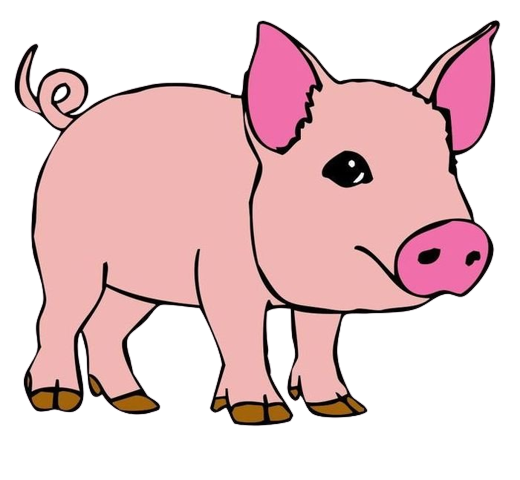 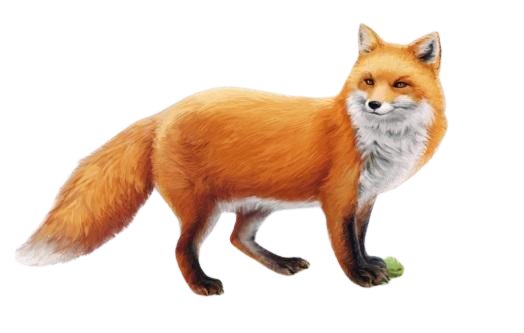 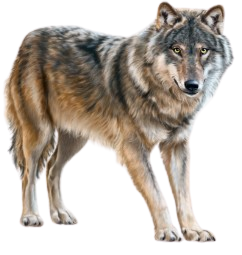 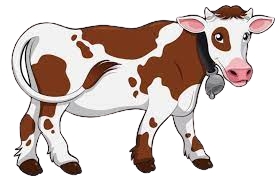 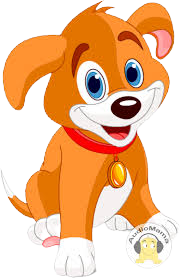 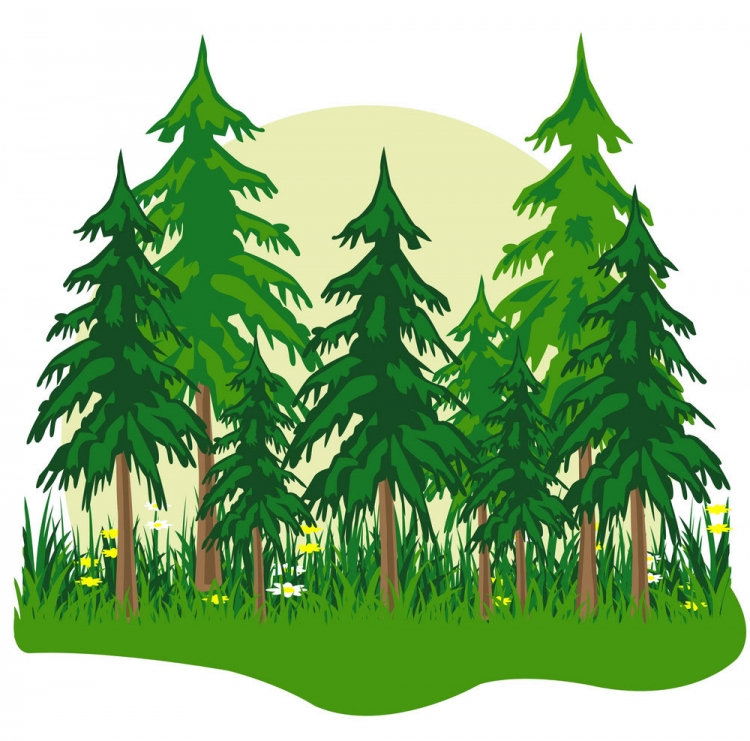 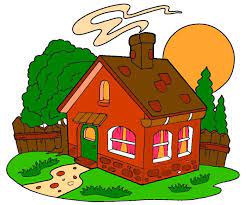